CARNET DE VOYAGE
Viaggio a Grantorto(Padova)- 27/31 Marzo 2017
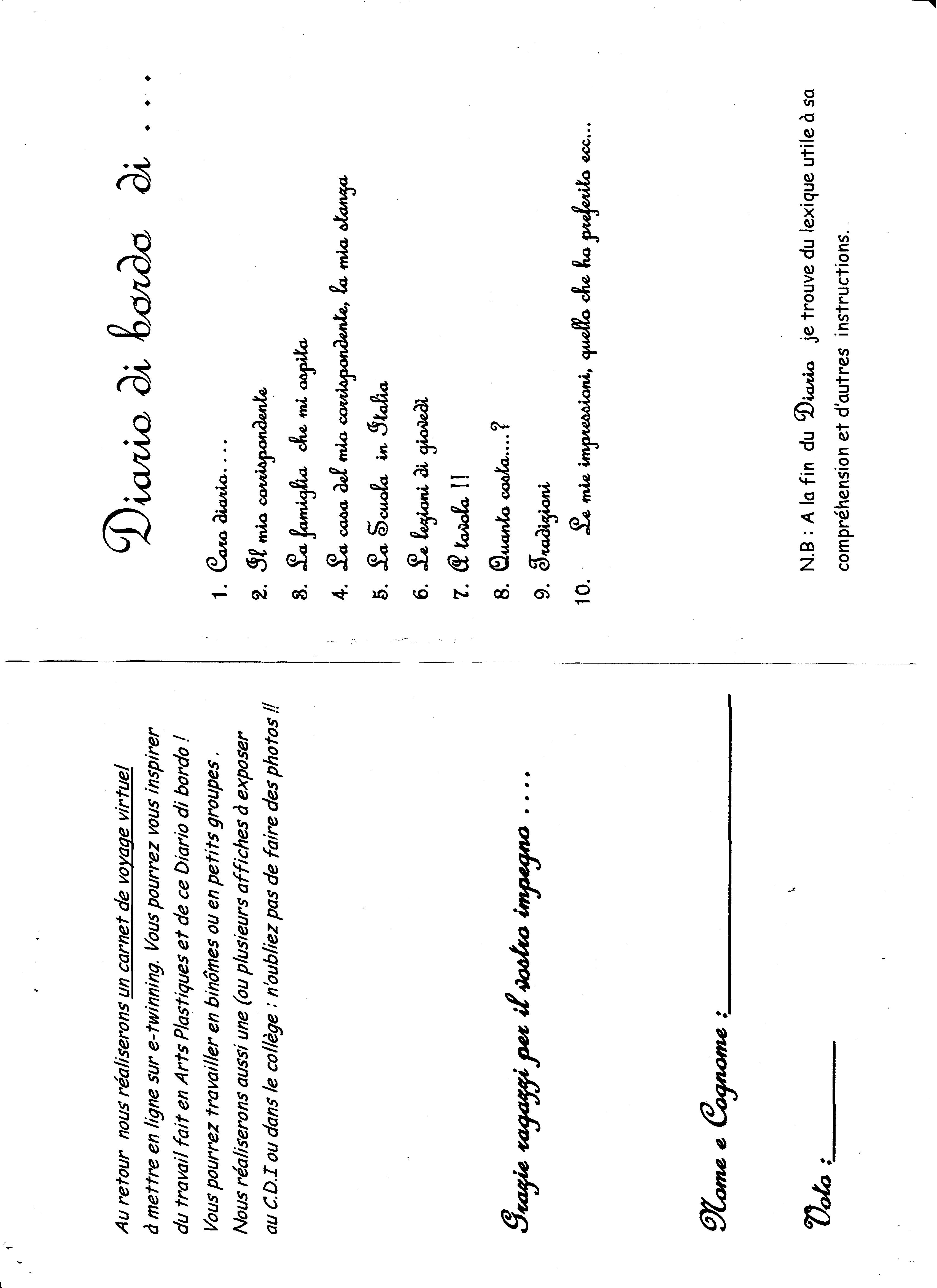 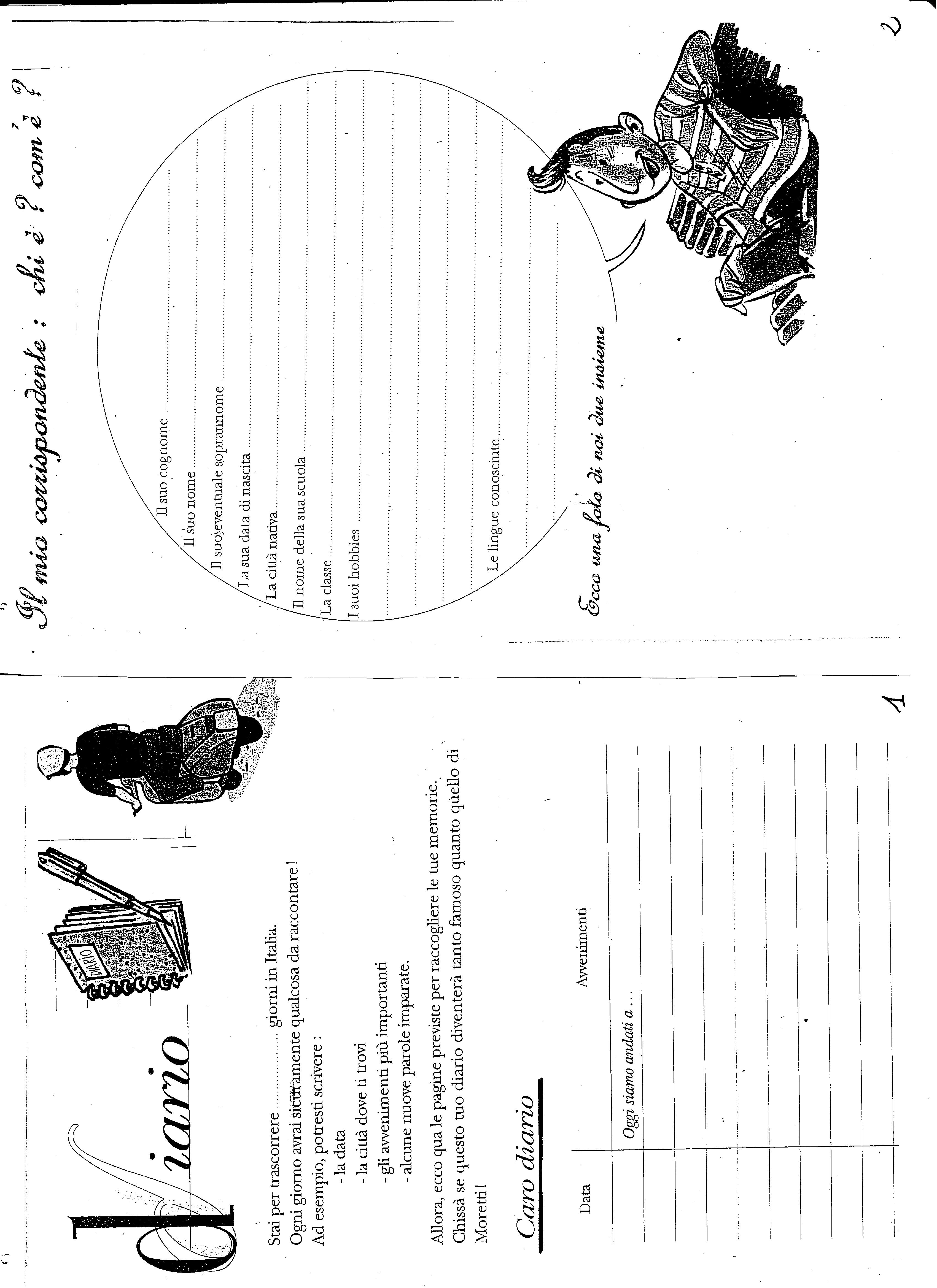 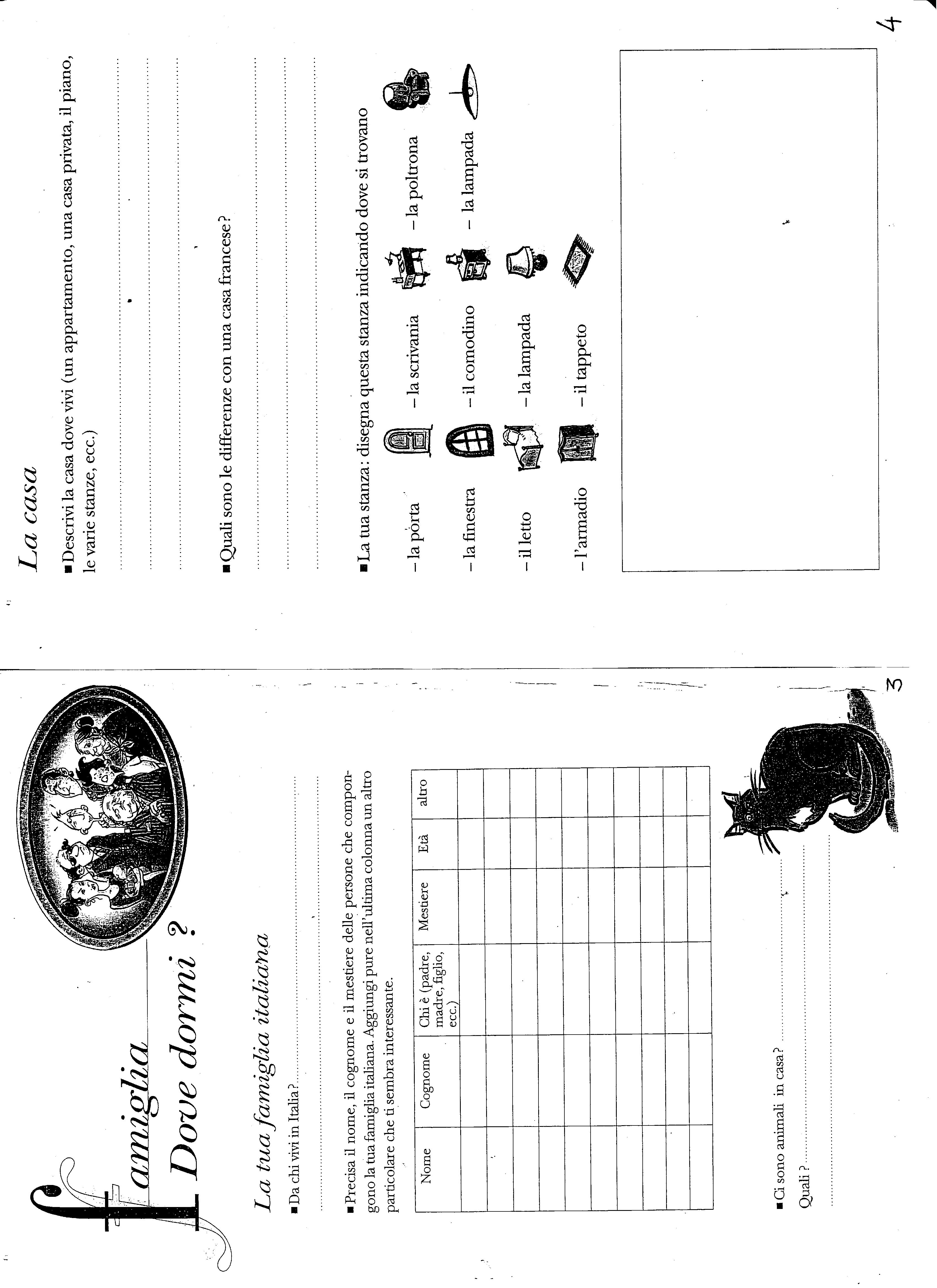 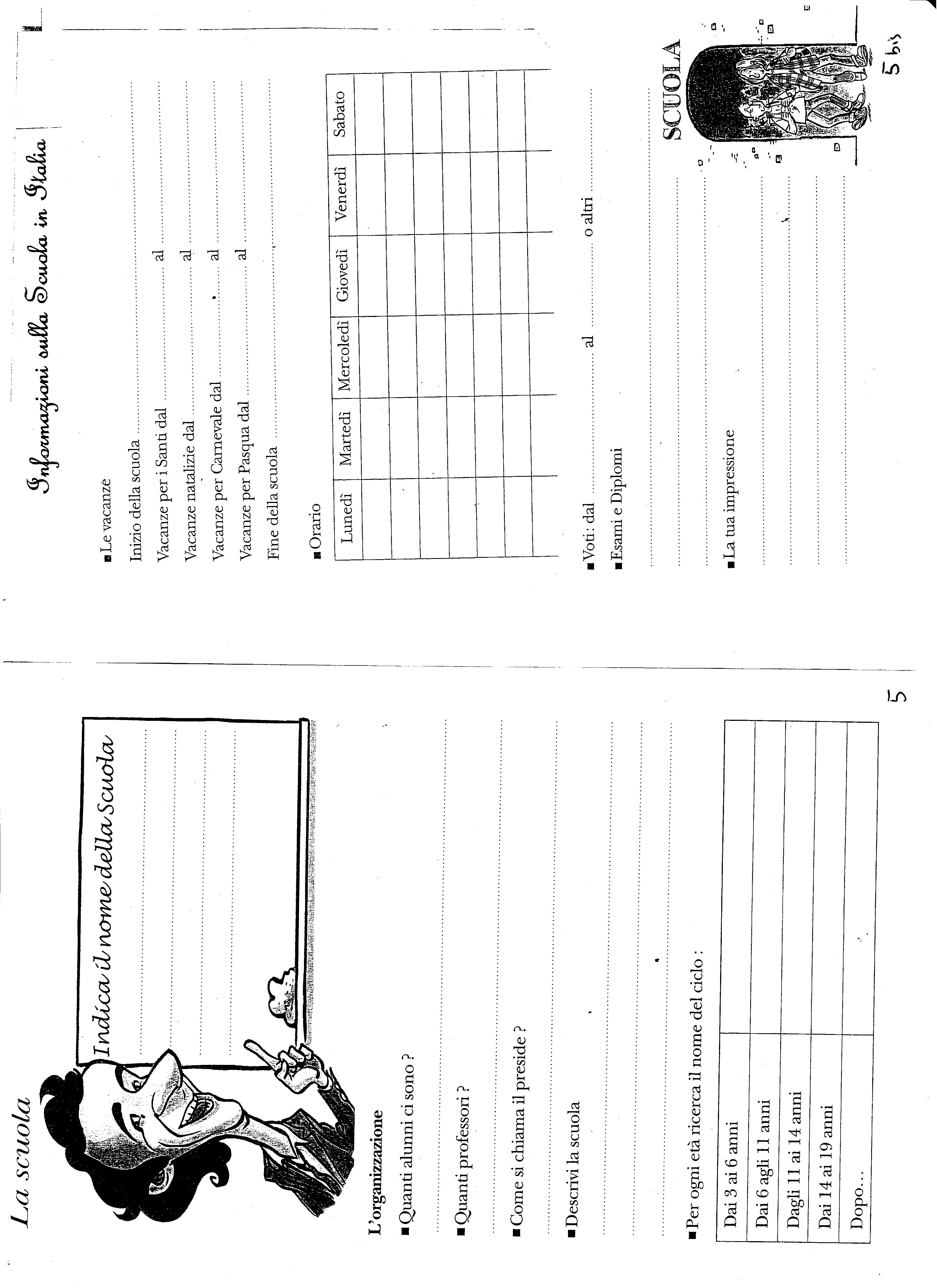 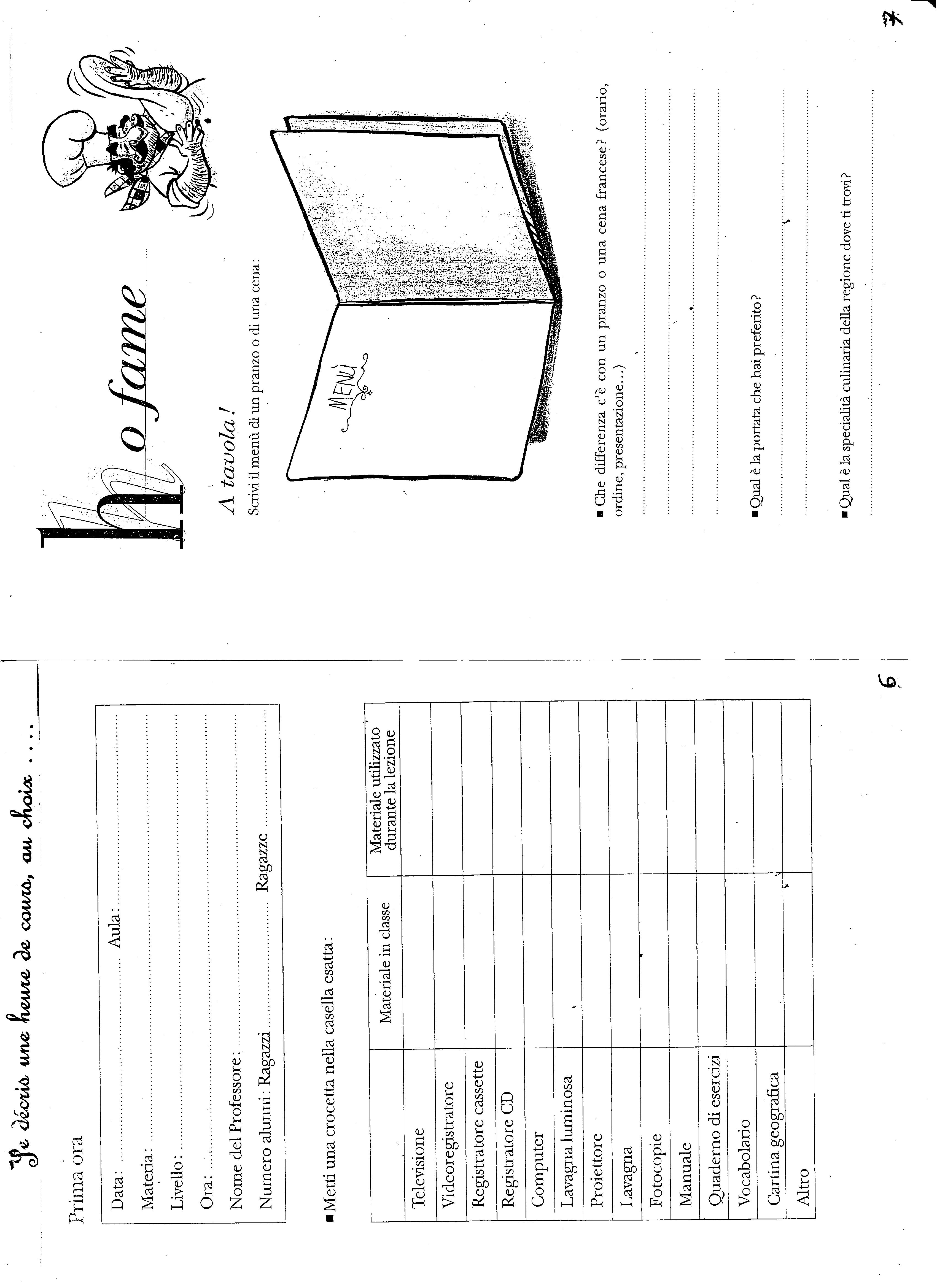 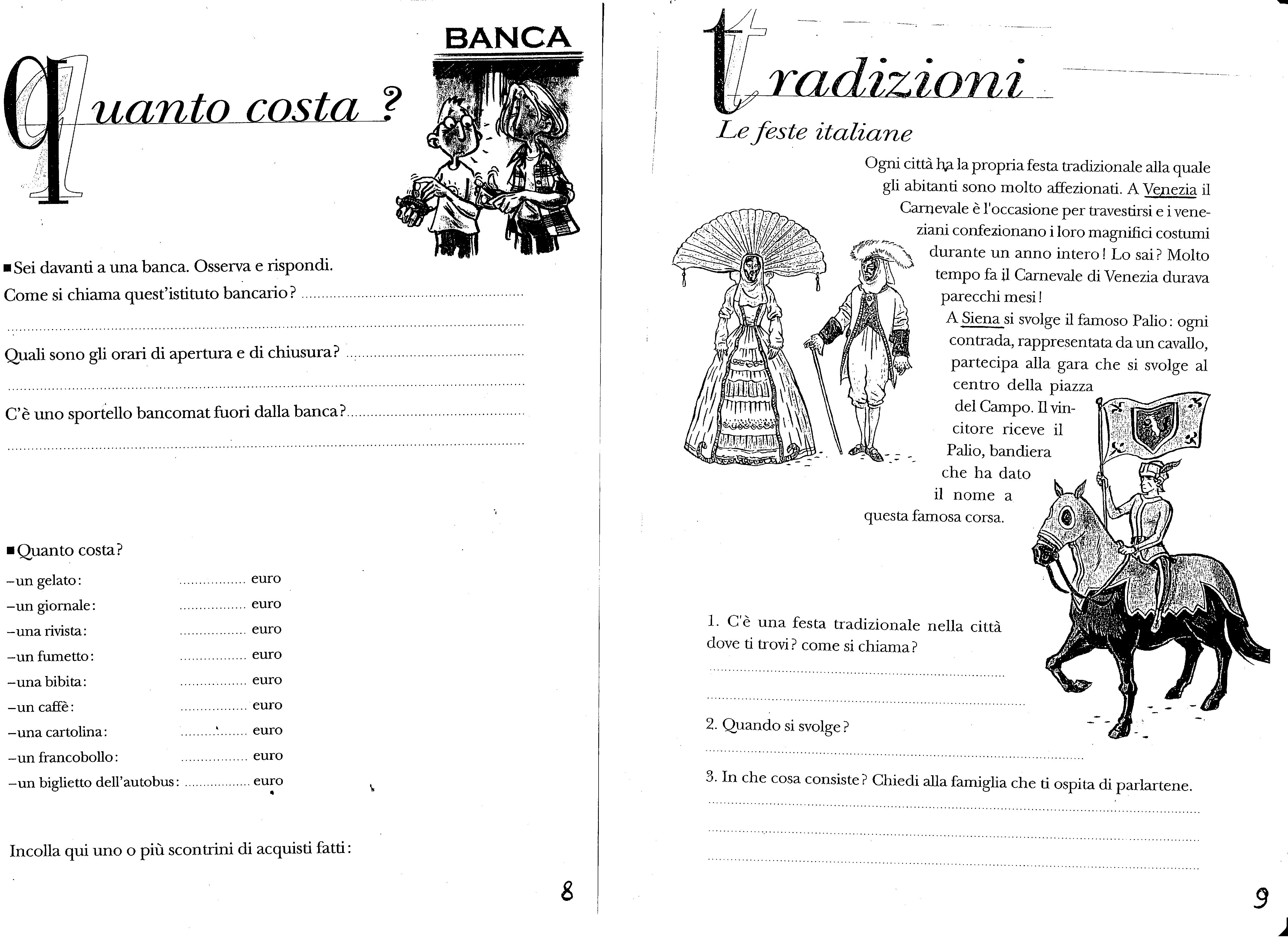 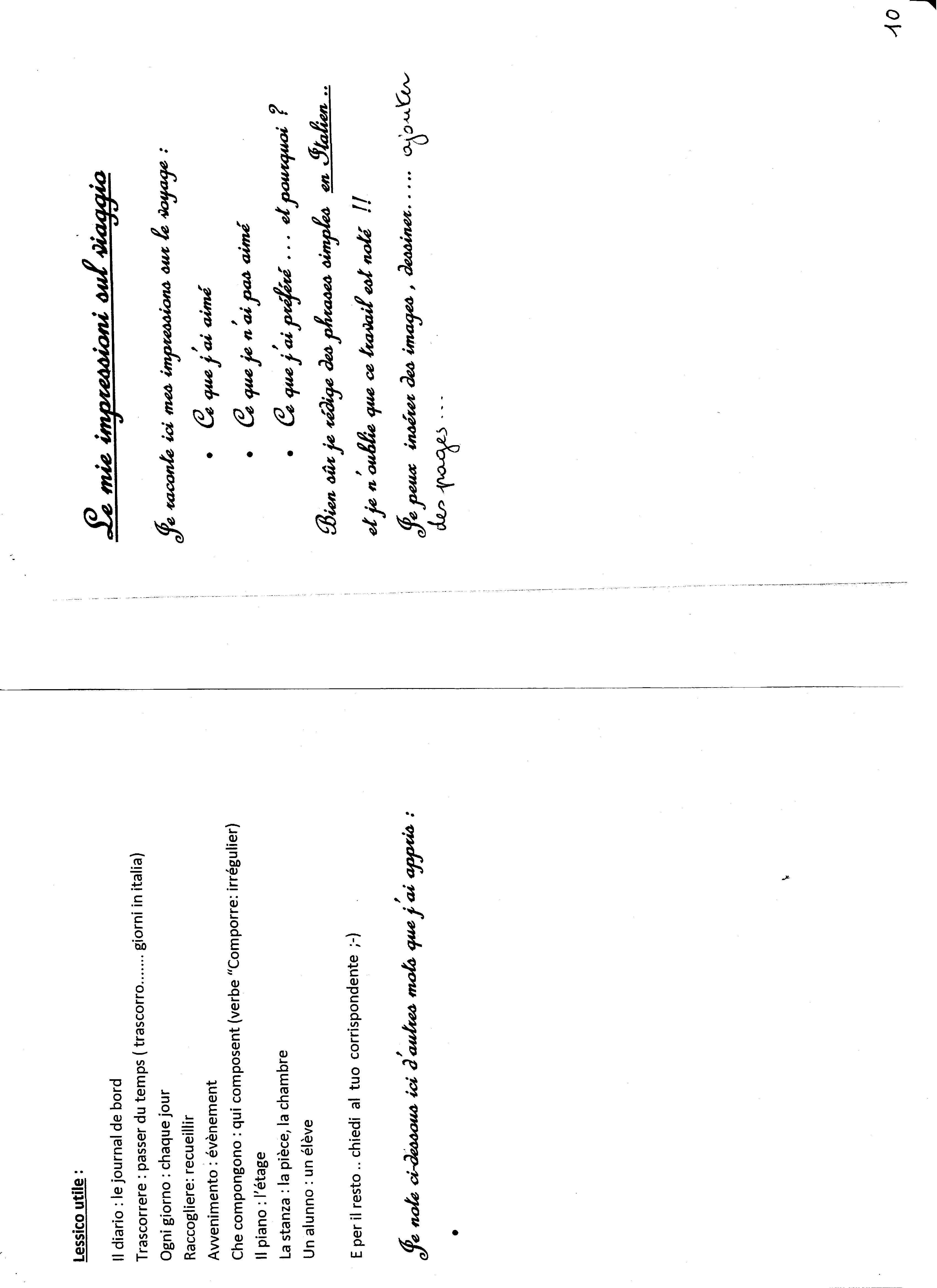 Fine
Un sacco di bei ricordi …..a presto !!!